Vägivallaohvrite abistamine Eestis
Kristiina Luht
Ohvriabi poliitika juht

1.02.2024 Toila
Missioon
Kujundada Eestist elukeskkond, kus inimestel on võrdsed võimalused inimväärseks eluks.
Visioon
Eesti ühiskonna moodustavad iseseisvalt toimetulevad inimesed, kes:
Omavad võimalust eneseteostuseks töö, õppimise ja vaba aja veetmise kaudu.
On endast lugupidavad, loovad positiivsed suhted oma pere, lähedaste ning teiste kogukonnaliikmetega.
Elavad terviseteadlikult, väärtustades enda ja teiste vaimset ning füüsilist tervist.
Kui inimestel tekib probleeme sotsiaalse turvalisusega, on meie ülesandeks tagada neile asjakohane sotsiaalkaitsesüsteemi toetus/teenus, et nad saaksid jätkata oma lähedaste keskel iseseisvat inimväärset toimetulekut.
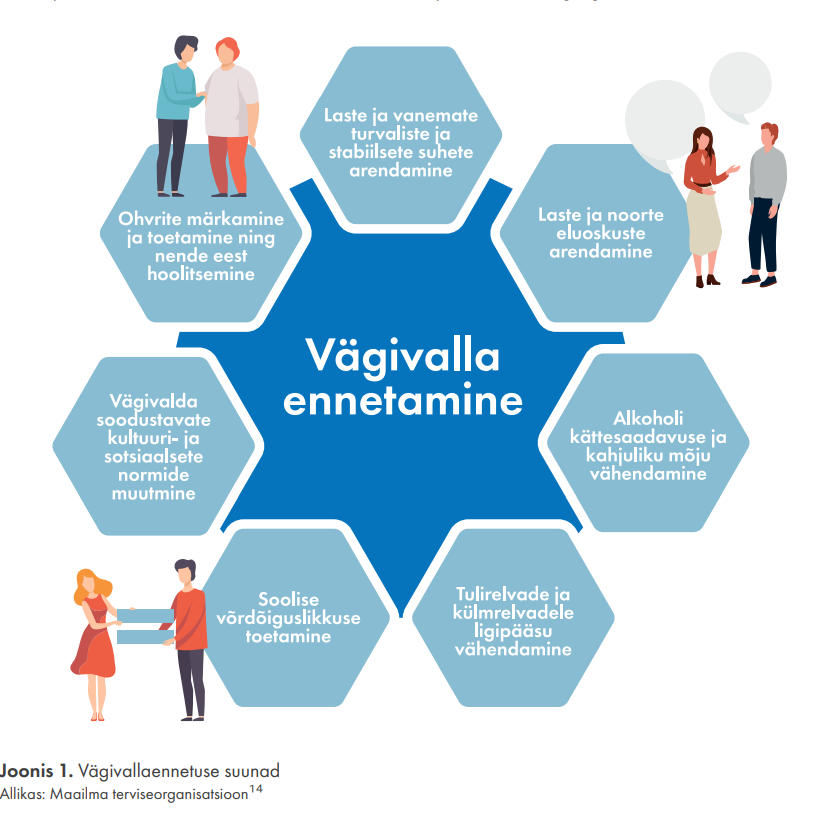 Seadused ja strateegilised dokumendid, millest juhindume vägivallaennetuses, ohvrite abistamises ja vägivalla toimepanijate mõjutamises:
Ohvriabi seadus (1.04.2023)
Lastekaitseseadus
Sotsiaalhoolekande seadus
Karistusseadus
Kriminaalmenetluse seadustik
Välismaalaste seadus
…

Vägivalla ennetamise kokkulepe 2021-2025
Kriminaalpoliitika arengusuunad aastani 2030
Heaolu arengukava 2023-2030
Lähisuhtevägivalla ennetamise tegevuskava 2024-2027
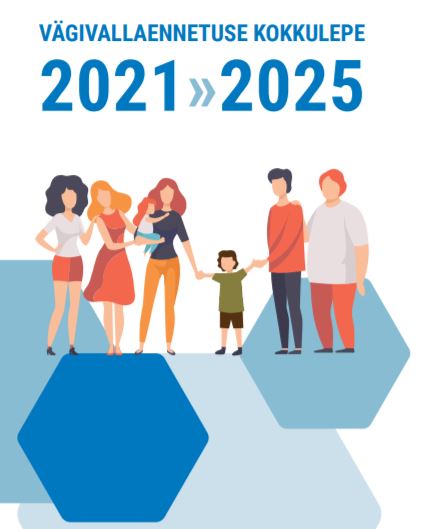 VEKO
Eelnes pikk sisukogumise ja läbirääkimiste periood
Kiideti heaks juulis 2021
JuM koordineerib täitmist
VEKO juhtrühm
Laiema võrgustiku kaasamine
Elluviimise seire
https://www.just.ee/media/1234/download
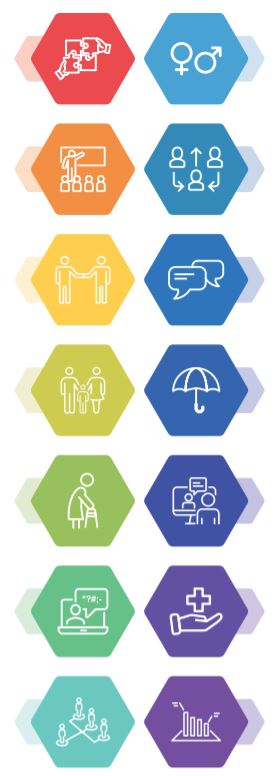 Vägivalda taunivad hoiakud ja normid
 ning vägivallateadlikkus 


2. Vägivallaennetus haridusasutustes, 
noorsootöös ja huvihariduses ja –tegevustes

3. Vägivallaprobleemidega laste ja noorte 
toetamine

4. Perevägivalla ennetamine ja vähendamine

5. Eakatevastase vägivalla märkamine ja 
ennetamine
6. Vägivallaennetus digimaailmas


7. Inimkaubanduse ennetamine
VEKO 2021-2025
8. Seksuaalvägivalla ennetamine



9. Spetsialistide vägivallateadlikkus ja
 sekkumisoskused


10. Ohvrisõbralik menetlus


11. Vägivallaohvrite parem kaitse ja tugi


12. Vägivallast loobumise toetamine



13. Tervishoiu- ja sotsiaalteenuse osutajate 
suurem roll vägivallaennetuses


14. Vägivallaennetuse poliitika mõju uurimine
Lähisuhtevägivalla ennetamise tegevuskava 2024-2027
21.12.2023 allkirjastati JuM, SoM, SiM, HTM
Laste ja noorte teadmiste avardamine ja vägivallavastaste hoiakute kujundamine on süsteemne;
vägivaldsete suhete ennetamiseks kasutatakse tõhusamaid ja mõjusamaid sekkumisviise, mis toetavad sotsiaalsete oskuste kujunemist läbi elukaare;
lähisuhtevägivalla ohvritele ja toimepanijatele suunatud teenused lähtuvad ühiskondlikust arengust ning on vajaduspõhised ja jätkusuutlikud;
lähisuhtevägivallakuritegude menetlemine on ohvrikeskne ja traumateadlik ning väldib taasohvristamist.
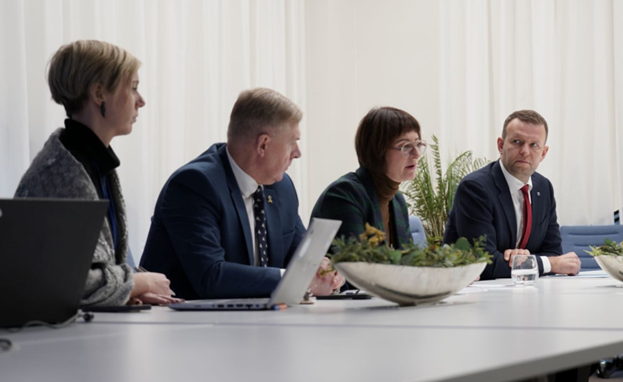 Ohvriabi on tasuta avalik sotsiaalteenus, mille eesmärk on säilitada või parandada ohvri toimetulekuvõimet. Ohvriabi poliitikat kujundab SoM koostöös SKA-ga. Ohvriabi korraldus ja rakendus on SKA ülesanne.
Abistamise statistika 2022
Ohvriabitöötajad abistasid 4636 ohvrit, kellest u 70-80% olid perevägivalla ohvrid
 113 uut LSV juhtumit suunati MARACi
SAKid abistasid 190 naist ja 11 meest
 Abistati 47 seksuaalse ekspluateerimise ohvrit ja nõustati u 400 tööalase ekspluateerimise kahtlusega inimest
 Abistati u 300 prostitutsiooni kaasatud naist
 Naiste tugikeskused abistasid 1917 naist, enamasti perevägivalla ohvrit. 
Lastemajja pöörduti 631 lapse osas.
Kohalik õigusruum
Uues ohvriabi seaduses
2023
Teenuste, rollide, vastutuse täpsustamine. Abivajaduse hindamine.
Andmevahetuse reeglistiku paikapanek. Võrgustikus andmete vahetamine (MARAC) ja ohvri ohvriabisse jõudmine.
Ohvri kohtlemise põhimõtete seaduses sõnastamine.
Psühholoogilise abi andmise reeglite muutmine.
Meie rahvusvahelised kohustused
Kuriteoohvrite direktiiv*
Kuriteoohvritele hüvitise maksmise direktiiv
Inimkaubanduse tõkestamise direktiiv*
Terrorismivastase võitluse direktiiv
Laste seksuaalse kuritarvitamise vastane direktiiv
Kuriteoohvrite hüvitise NE konventsioon
Naistevastase vägivalla ja perevägivalla NE konventsioon
Inimkaubandusevastane EN konventsioon
Laste seksuaalse ärakasutamise eest kaitse EN konventsioon
ÜRO org.kuritegevuse konventsiooni inimkaubanduse protokoll
CEDAW konventsioon
Naistevastase vägivalla ja perevägivalla direktiiv*
Väljakutsed
Ametialase professionaalsuse tekitamine, mitte lihtsalt teadlikkuse tõstmine.

Ressursid – teadmised ja suutlikkus töötada pidevalt muutuvas ja keerukas keskkonnas väga haavatavate ohvritega. Koolitused, supervisioonid. 

Sotsiaal- ja tervishoiusektori, ka KOVide proaktiivsuse tekitamine – kuidas teha nii, et kokkupuutest ohvriga toimuks midagi.
Multiprobleemsete ohvrite abistamine.

Arusaamad koostööst – kuidas lõhkuda silotornide maailma ja võtta vastutust. 

Andmete kaitse vs elu ja tervise kaitse.

Vägivaldse käitumise normaliseerimine (perevägivalla toimepanijad, seksiostjad).

Ohvri süüdistamise lõpetamine ja pilgu pööramine vägivalla toimepanija poole.
Tänan tähelepanu eest!
Kristiina Luht
Ohvriabi poliitika juht